Методика решения задач по теме «Информационный объем текста»(задание № 1)
Игбаева Елена Александровна, 
учитель информатики
МАОУ «ОЦ «НЬЮТОН» г. Челябинска»
Челябинск, 2019
04.11.2019
Спецификация
2
04.11.2019
Теоретическая база
I  – объем сообщения
k  – количество символов в сообщении
i  – количество бит для хранения одного символа
3
04.11.2019
Теоретическая база
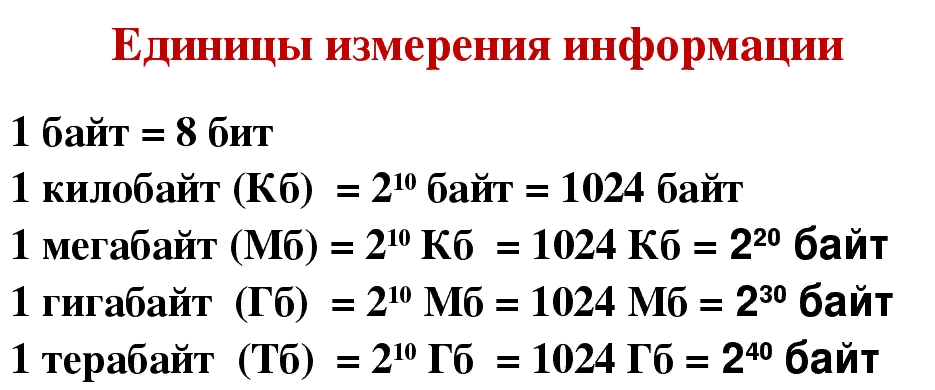 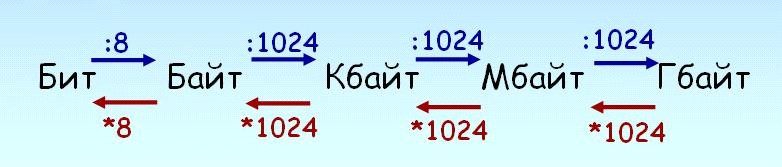 4
04.11.2019
Пример 1
5
04.11.2019
Алгоритм решения
6
04.11.2019
2     3      4        5          6         7            8              9
7
04.11.2019
Ответ
8
04.11.2019
Пример 2
9
04.11.2019
Ответ
10
04.11.2019
Пример 3
11
04.11.2019
Алгоритм решения
12
04.11.2019
Пример 3
МЕКСИКА
13
04.11.2019
Пример 4
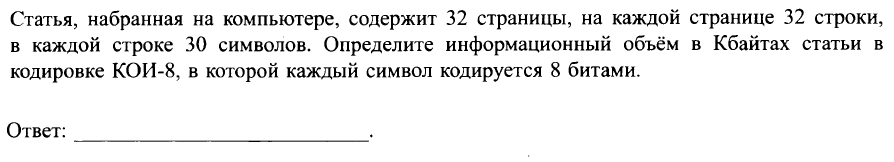 14
04.11.2019
Возможные ошибки
Неправильный перевод единиц измерения информации.
Не учтённые  запятые и пробелы при добавлении или удалении символов.  
Неверный подсчет количества букв в слове.
Единицы измерения, указанные в ответе, не соответствуют требованию задачи.
Неверно записанный ответ в бланк ответов
15
04.11.2019
Спасибо за внимание!